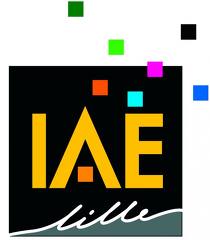 Panorama des positionnements & stratégies de gammes pour les voitures citadines [Fiat 500]
DA COSTA Laurie
DEBAERE Alexis
DELHAYE Estelle
DEMEESTERE Simon
Licence 3 - Marketing Vente
Micro citadine : petit véhicule destiné à la circulation urbaine

Nous avons choisi cette catégorie de produits car celle-ci concerne chacun des membres de l’équipe. En effet, chacun de nous possède une mini citadine. 
	Ces véhicules nous permettent de nous déplacer rapidement, de nous garer facilement grâce à leur petit format, de consommer peu de carburant et enfin, ce sont des voitures accessibles.
Offre existante
Nous avons choisi les mini citadines suivantes :
Chevrolet Spark : 3.64m
Citroën C1 : 3m43
Fiat 500 : 3.55m
Ford Ka : 3.62m
Hyundai i10 : 3.56m
Kia Picanto : 3.53m
Opel Adam : 3.70
Peugeot 107 : 3.43m
Renault Twingo : 3.43m
Smart Fortwo 2 : 2.69m
Toyota iQ : 2.99
Volkswagen Up : 3.54m
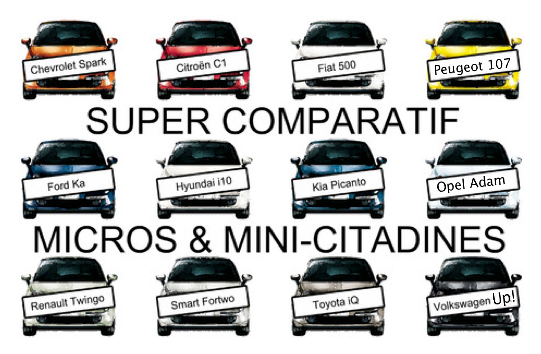 Nous avons choisi les douze mini citadines citées au préalable pour différentes raisons :

Leur taille (longueur) correspond à la taille des micro citadines qui se situe entre 2.5m et 3.75m de longueur

Ce sont les plus représentatives du marché, étant les minis citadines les plus connues en France
Stratégie de gamme
La largeur de gamme : correspond au nombre de lignes de produits proposées au sein d’une gamme par fabricant 
Les 12 minis citadines sélectionnées auparavant


La profondeur de gamme : exprime le nombre moyen de produits proposés au sein des lignes de produits constituant la gamme
Les profondeurs de gamme sont les suivantes
Profondeur de gamme
Chevrolet Spark

Spark LS à partir de 9 390€ 68ch 995cm3 jantes 13’’ 1.0
Disponibles en 9 coloris
Spark LS+ à partir de 10 190€ 68ch 995cm3 1.0
Disponibles en 9 coloris
Spark LT à partir de 11 290€ 68ch 995cm3 jantes 14’’ 1.0
Disponibles en 9 coloris
Spark LTZ à partir de 12 190€ 81ch 1206cm3 jantes 15’’ 1.2
Disponibles en 9 coloris
Couleurs de tissu intérieur : Sellerie mixte tissu anthracite à motif vert/papyrus/anthracite à motif gris – cuir de synthèse
Ford Ka

Direction assistée, anti-démarrage, airbags, indicateur de changement de vitesse, déclanchement automatique des feux de détresse, jantes acier, volant réglable, etc.

Ka Trend : Avec ses équipements pratiques, la finition Trend est une parfaite introduction à la gamme Ka.

Ka Titanium : La finition Titanium permet d’accéder à un niveau d’équipement premuim. 

Ka Grand prix II : Elle est née pour la compétition.

Ka Metalka : Sûre d’elle, cool et sophistiquée, MetalKa est toujours stylée !
Renault Twingo  3 portes, 4 places

Twingo / Life
Life dCi 75 eco2

Twingo / Zen
Zen 1.2 LEV 16V 75 eco2
Zen dCi 75 eco 2

Twingo / Intens
Intens 1.2 LEV 16V 75 eco2
Intens 1.2 16V 75 BVR5
Intens dCi 85 eco2
Twingo / Initiale
Initiale 1.2 LEV 16V 75 eco2
Initiale 1.2 16V 75 BVR5
Initiale dCi 85 eco2

Twingo Série limitée / Purple
Purple 1.2 LEV 16V 75 eco2
Purple dCi 75 eco2

Twingo R.S / R.S
R.S 1.6 16V 133
Volkswagen Up! 

La profondeur de gamme de la Volkswagen Up! Est très étendue, en effet la gamme est composée de 60 modèles.

On distingue cependant différentes séries :
Move Up!
Take Up!
Cool Up!
High Up!
Up! Black
Up! White

On remarque ici une distinction entre les deux motorisations possible, 60 CV et 75 CV et également une différence entre les 3 et 5 portes.
Peugeot 107	

La profondeur de la gamme n’est pas très étendue. En effet, la gamme est composée de seulement 10 modèles:
Blue Lion Envy
Blue Lion Navteq
Blue Lion 2 Tronc Allure
Blue Lion 2 tronc Active
Blue Lion Allure
Blue Lion Active
Blue Lion Access

Opel Adam

La profondeur de gamme n’est pas très étendue. En effet, elle est composée de seulement 8 modèles :
Opel Adam Slam
Opel Adam Glam
Opel Adam Jam
Fiat 500

7 airbags
1 million de façons de la personnaliser
95% de matériaux recyclables
4 motorisations
5 étoiles au test euro NCAP
Jusqu’à 14 couleurs de carrosserie 
Fiat 500 POP 
Version de base, « belle mais accessible » : 7 Airbags, Radio CD MP3, Vitres avant électriques et direction assistée 

Fiat 500 Lounge « Classe et raffinement »
En plus des options présentes sur la POP, la version lounge offre de série: Système mains-libres Blue&Me™ avec technologie Bluetooth, kit, volant gainé de cuir avec commandes du système Blue&Me™, rétroviseurs extérieurs électriques couleur carrosserie, système de dégivrage et capteur de température extérieure, éclairage coffre, pare-soleil avec éclairage et miroir, air conditionné avec filtre à pollen, toit vitré panoramique fixe avec pare-soleil, banquette arrière rabattable 50/50 avec appuie-têtes réglables en hauteur.
Fiat 500 Color Therapy  « Un peu de vintage mais fashion avant tout »
Climatisation avec filtre anti-pollen, radio CD/MP3, jantes alliage 14 "millésime blanc et chromé, reflète casquettes, antenne blanche design et courte, levier de vitesses "Poolball design", Protège-clavier spécifique, 7 airbags, rétroviseurs extérieurs chromés à réglage électrique, direction assistée électrique Dualdrive ™, télécommande d'ouverture / fermeture des portes avec couverture personnalisée, volant réglable en hauteur, vitres électriques et verrouillage centralisé
 
Fiat 500 S «  Noir désirable »
Les équipements de Lounge* mais également jantes en alliage 15” Sport avec pneus 195/45 R16, vitres et lunette arrière surteintées, spoiler arrière, sièges sport, volant sport * (sauf toit vitré panoramique et kit chrome)
 
Fiat 500 by Gucci  « Quand le style rencontre le design moderne »

Fiat 500 Liberty

 Fiat 500 C  Modèle cabriolet 

4 motorisations : 1.2 69ch, 1.4 16V 100ch, Bicylindre TwinAir 85ch, Multijet 1.3 95ch 16V
Kia Picanto

La Kia Picanto 3 ou 5 portes existe en différentes versions :
Motion : 6 airbags, banquette rabattable etc...
Style (en plus) : radio 4HP, vitres AV électriques, prises USB, fermeture par télécommande etc...
Active (en plus) : climatisation manuelle, antibrouillards, Bluetooth, volant cuir etc...
Premium (en plus) : 6HP, clim automatique, mi cuir, feux automatiques, radar de recul, jantes alliage 14", vitres AR électriques etc...
Sport : en plus de Premium (sauf radar de recul et vitres AR électriques) : feux à LED, jantes alliage 15".

Kia Picanto 3 portes :
Pack design sport
Phares avant diurnes à technologie LED
Jantes en alliage 15 pouces type sport
Système d'ouverture et de démarrage sans clé "Smart Key"
Système audio USB/iPod®
Système de téléphonie mains libres Bluetooth® avec commandes au volant (téléphone non fourni)
Système Stop & Go (ISG)
Garantie 7 ans
La smart fortwo

Smart Fortwoest une petite citadine 2 places renouvelées au printemps 2007, déclinée en coupé et cabriolet
Le nombre de ligne est de 2, en effet la Fortwo, la marque propose un modèle coupé et cabriolet
La profondeur de gamme est de gamme est de 17 soit une longueur de gamme de 34. 

Fortwo Coupé 

5 modèles essence 
Pure 37 kW 	
Pure 45 kW	
Pulse 45 kW	
Passion 45 kW13 650
Brabus 55 kW

3 modèles diesel 

Pure cdi
Pulse cdi
Passion cdi

Un modèle électrique drive
Fortwo Cabrio

4 modèles essence 

Pure 45 kW
Pulse 45 kW
Passion 45 kW
Brabus 55 kW

3 modèles diesel 
Pure cdi
Pulse cdi
Passion cdi

Un modèles électrique drive
CITROËN C1 
CITROËN C1 Attraction 

ABS et REF et AFU
Airbags frontaux conducteur et passager
Banquette arrière avec dossier rabattable
Contrôle de stabilité en courbe (CSC)
Enjoliveurs 14'' Notus
Essuie-vitre arrière
Pré-équipement radio
Roue de secours homogène
Tablette arrière cache-bagages
Sièges en maille Nokimat Mistral
	
CITROËN C1 Confort C1 Attraction +
Airbags latéraux avant
Appuis-tête arrière
Baguettes de protection latérales
Banquette arrière avec dossier 50/50
Calandre avec jonc cromé
Compte tours
Condamnation centralisée avec PLIP
Coques de rétroviseurs et poignées de portes couleur caisse
Direction à assistance électrique avec volant réglable en hauteur
Feux diurnes à LED
Lève-vitre avant électriques
Système audio CD 4 HP avec prise Jack
Volant et pommeau de levier de vitesse en croûte de cuir
Sièges en tissu Orsai Multicolore
CITROËN C1 Série Spéciale Collection C1 Confort +
Airbags rideaux
Climatisation manuelle
Connecting Box
ESP

CITROËN C1 Série Spéciale PS Vita C1 Confort +
Climatisation manuelle
Connecting Box
Playstation Vita Wifi avec carte mémoire 4Go


CITROËN C1 Exclusive C1 Confort +
Climatisation manuelle
Connecting Box
Décors intérieurs noir brillant
Jantes alliage 14'' RIFT
Projecteurs antibrouillard
Volant et pommeau de levier de vitesse 
	en croûte de cuir
Consommation :  6 litres/100 Km
Réservoir : 35 litres
Moteur : 4 cyl en ligne
Cylindrées : 998 cm3
Puissance min (ch/kw) : 68 ch/kW
Puissance max (ch/kw) : 50 ch/kW
Boite Manuelle : 5M
Boite automatique : 5R
Energie : Essence
Année : 2005
Hyundai i10

PACK Evidence:

156 km/h
Boîte manuelle
 Kit de réparation

PACK Inventive:

160 km/h
Boîte manuelle
Roue de secours temporaire
PACK Sensation :
169km/h
Boîte auto
Roue de secours temporaire

Consommation :
5.8 litres / 100 km

Longueur/largeur/hauteur (mm) 
3585 / 1595 / 1540

Réservoir 
35 litres
Grilles de positionnement de la largeur de gamme
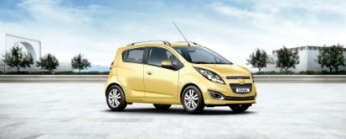 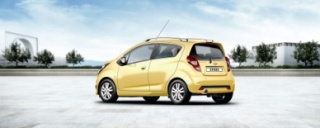 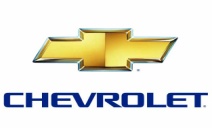 Chevrolet Spark
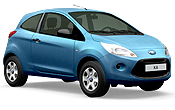 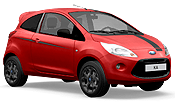 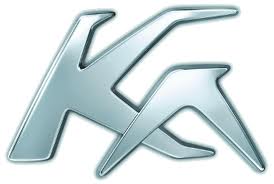 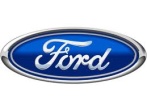 Ford Ka
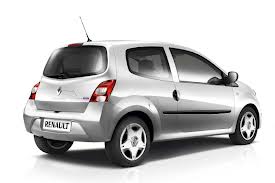 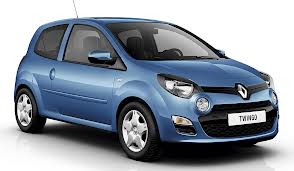 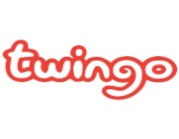 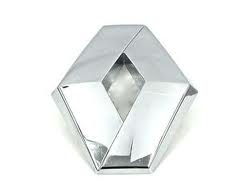 Renault Twingo
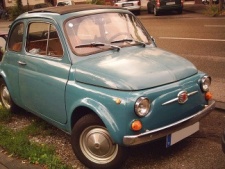 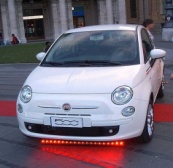 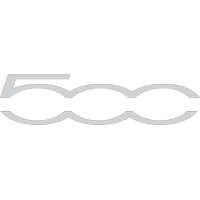 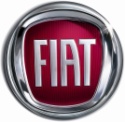 Fiat 500
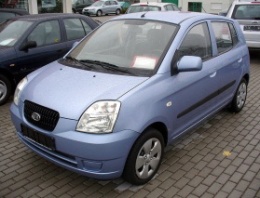 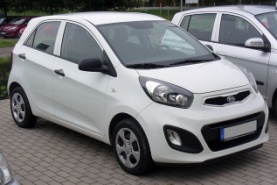 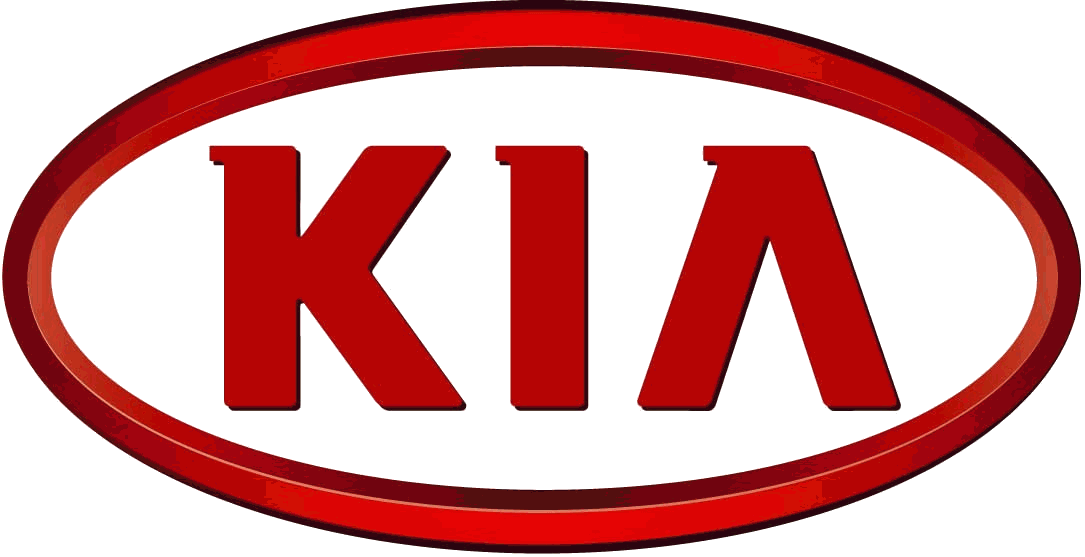 Kia Picanto
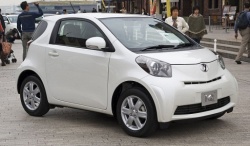 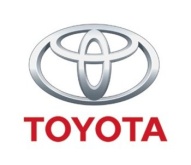 Toyota IQ
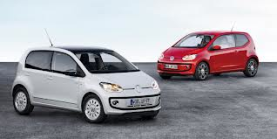 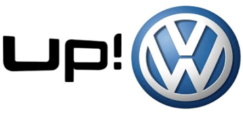 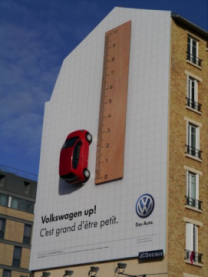 Volkswagen Up
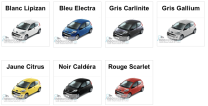 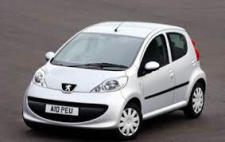 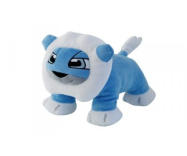 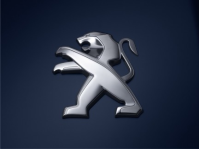 Peugeot 107
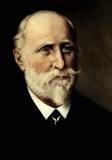 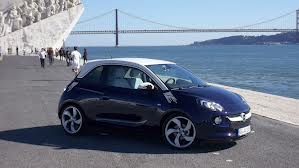 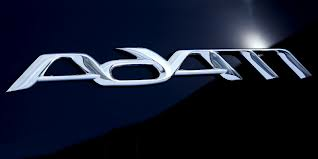 Opel Adam
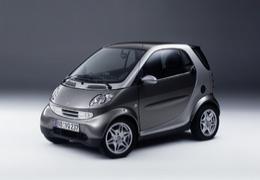 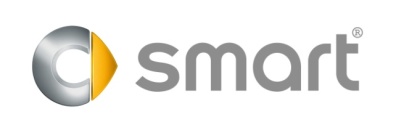 Smart Fortwo
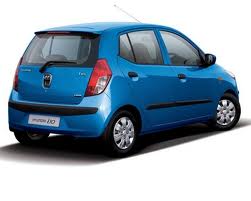 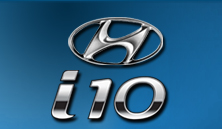 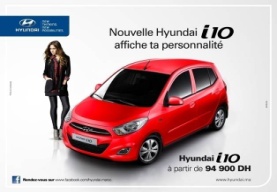 Hyundai i10
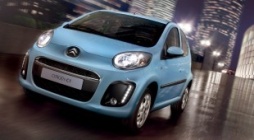 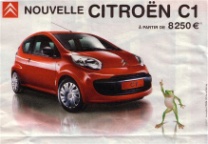 Citroën C1
Fiat 500 vs Opel Adam
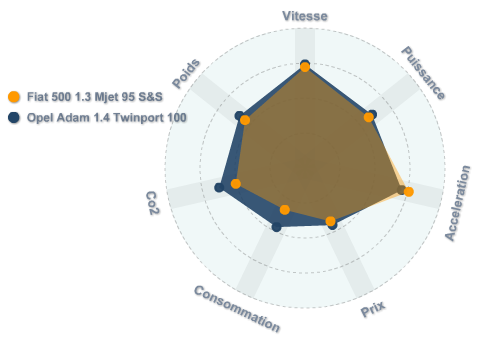 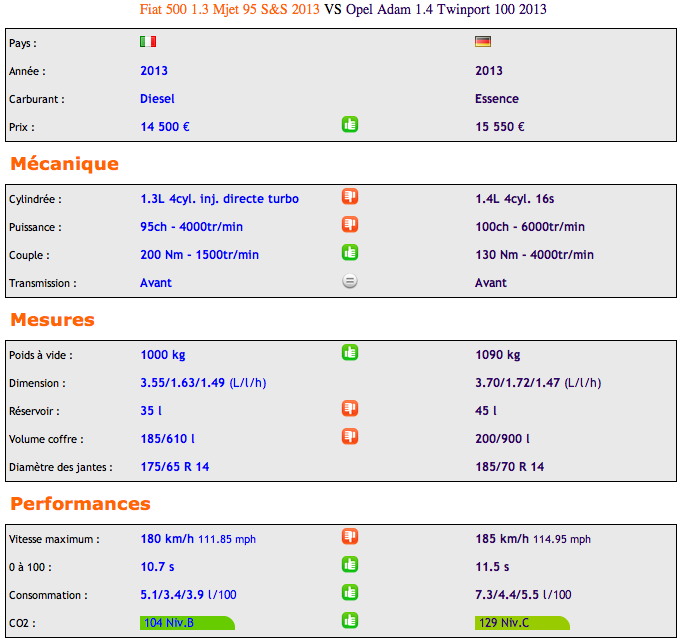 Volkswagen Up vs Renault Twingo
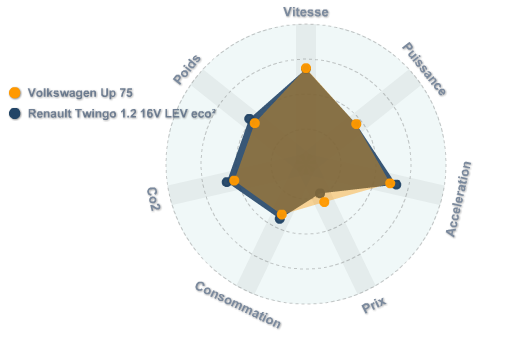 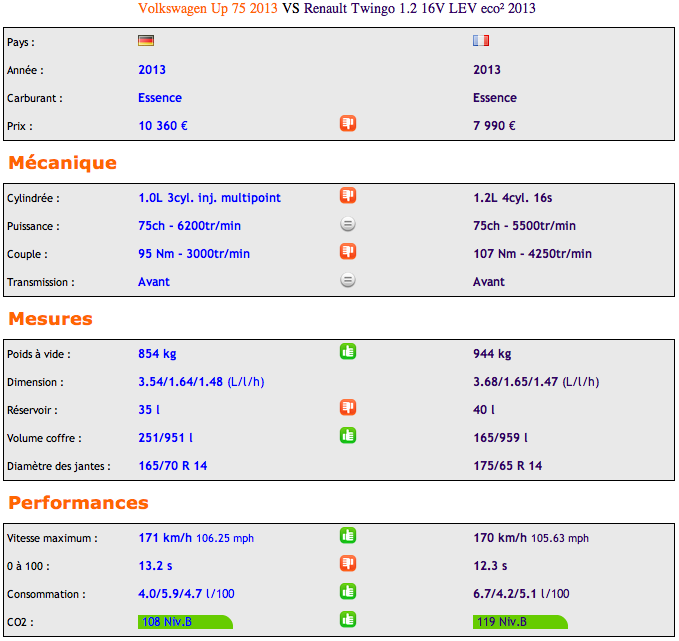 Smart Fortwo vs Peugeot 107
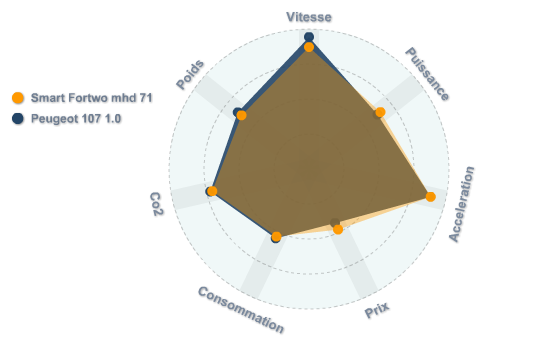 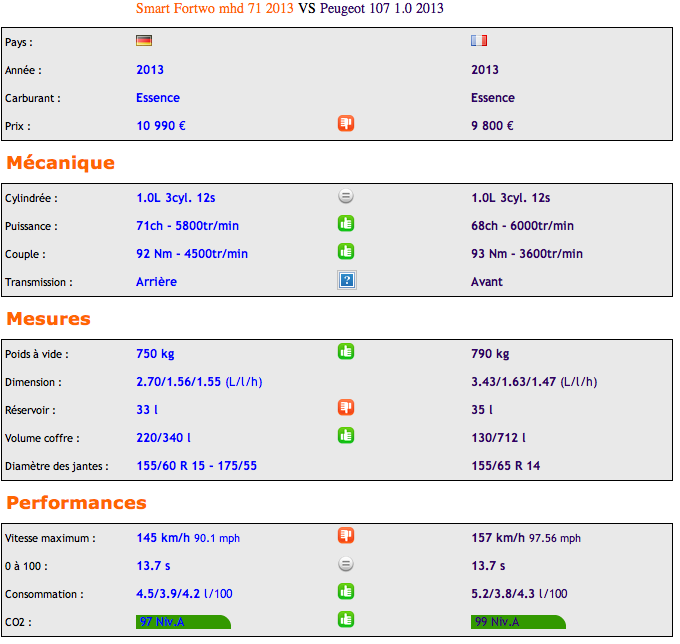 Définition des groupes stratégiques
Ces différents éléments nous permettent de déterminer les groupes stratégiques.

On peut ainsi regrouper l’Opel Adam et la Fiat 500 qui se différencient de part leur position haut de gamme et leur personnalisation sans limite.

On peut également regrouper la Volkswagen Up et la Renault Twingo car elles se situent sur le même segment de prix et sont assez similaires au niveau de leurs équipements.

Enfin, on peut regrouper la Smart Fortwo et la Hyundai i10 pour leur engagement dans la démarche environnementale. Cependant, on peut également regrouper la Smart Fortwo et la Peugeot 107 de part leurs caractéristiques similaires.
Matrice Prix/Personnalisation
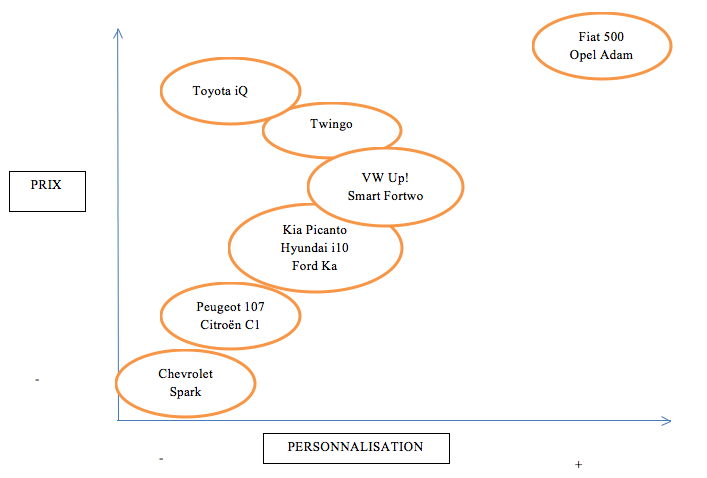 +
-
-
+
Avec cette matrice, le constat est clair : plus la voiture est personnalisable, plus le prix est élevé. 
A l’inverse, on constate que lorsque la voiture n’est pas ou peu personnalisable, elle fait partie des moins chères du marché.
Cette règle ne s’applique à la Toyota iQ, en effet elle fait partie du haut de gamme de la micro-citadine sans pour autant jouer sur la tendance de la personnalisation. De plus, les modèles asiatiques sont moins personnalisables que les autres véhicules du marché.  
Le nuage de points nous montre également qu’une droite est presque traçable entre personnalisation et prix « moins », et personnalisation et prix « plus ».
Matrice Prix/Continent
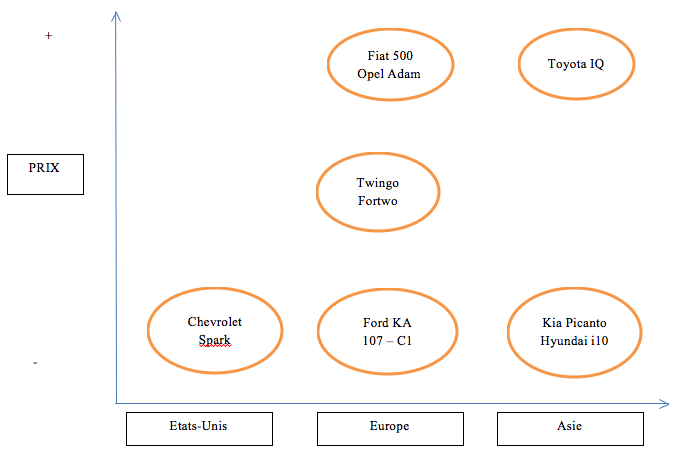 +
-
Amérique
On distingue trois continents sur le marché automobile, et plus précisément sur le marché de la micro-citadine : Amérique, Europe et Asie. 
Lorsqu’on croise le continent avec le prix, on constate premièrement que le marché européen propose des prix faibles, moyens et élevés quand le marché asiatique en propose seulement des prix élevés et des bas prix, sans proposer de milieu de gamme. Enfin, le marché américain propose un seul modèle de micro-citadine, positionné en prix faible par rapport à ses concurrents.
Analyse SWOT Fiat 500
Recommandations et préconisations
Suite à l’analyse des forces/faiblesses/opportunités/menaces, nous avons pu en dégager des recommandations. 

Organisationnel 

Garder les forces d’origine interne organisationnelle

Etre vigilant face aux prix élevés en comparaison au créneau mini-citadines

Améliorer la perception de la qualité de Fiat 

Développer les motorisations pour diminuer l’effet « voiture coup de cœur » afin que les acheteurs n’achètent plus la 500 au détriment de la motorisation
 
Modifier le design très légèrement pour lui donner une allure plus masculine tout en gardant son charme d’antan afin d’élargir sa cible

Développer les produits pour des produits plus grands pour développer le marché et s’implanter sur le même segment que la Mini Cooper et la Coccinelle (Fiat 500L)

Personnalisation > continuer de proposer des configurateurs de personnalisation pour toujours plus se différencier de la concurrence

Ecologie > développement  voitures hybrides/électriques et maintien de la faible consommation des modèles classiques
Environnemental

Forte concurrence sur le créneau mini citadine > rester innovant, toujours sortir de nouvelles séries, voire séries limitées, de même pour l’aspect vintage

Continuer la forte utilisation de campagne de communication 

Rester proche de sa clientèle en instaurant des concours avec les propriétaires

Fortes menaces de substitution > Covoiturage, Velib, transports en communs, 2 roues

Internationalisation > toucher l’Asie, et autres continents
Conclusion
Arrivés aux termes de notre étude, on remarque que le marché de la mini-citadine est un marché très concurrentiel entre les concurrents et les caractéristiques

De plus, ce marché a de l’avenir notamment grâce à l’arrivée des technologies électriques et hybrides. Les micro-citadines sont parfaitement adaptées aux conditions de l’ électrique, l’avenir est assuré